III. Causes 1. Mécanismes physiques des traumatismes de l’abdomen
Évènement accident
Vitesse
Force
Énergie
Énergique mécanique
Traumatismes mécaniques
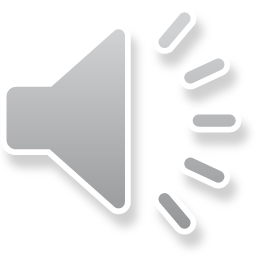 [Speaker Notes: Les  mécanismes physiques qui entrent en jeu dans la survenue d’un traumatisme.  Autrement dit, le  type d’énergie impliquée .
Les  traumatismes résultent d’ un transfert aigue  d’une énergie qui dépasse les capacités de résistance physiologiques du corps humain. 
 Pour les traumatismes de l’abdomen,  la nature du transfert d'énergie est  mécanique. ( à savoir qu’il existe les traumatismes thermiques tel les brulures, chimiques tel les intoxications, ,,,,,). 
La vitesse et /ou la force de l’agent traumatisant  vont produire  des énergie  qui  seront absorbée par la paroi et les organes abdominaux sous forme d’une énergie mécanique. Celle-ci va  engendrer des  lésions.]
2. Types des traumatismes de l’abdomen
Lésion pariétale=
Solution de continuité pariétale
Les traumatisme  abdominaux fermés 80%
Les traumatisme  abdominaux ouverts 20%
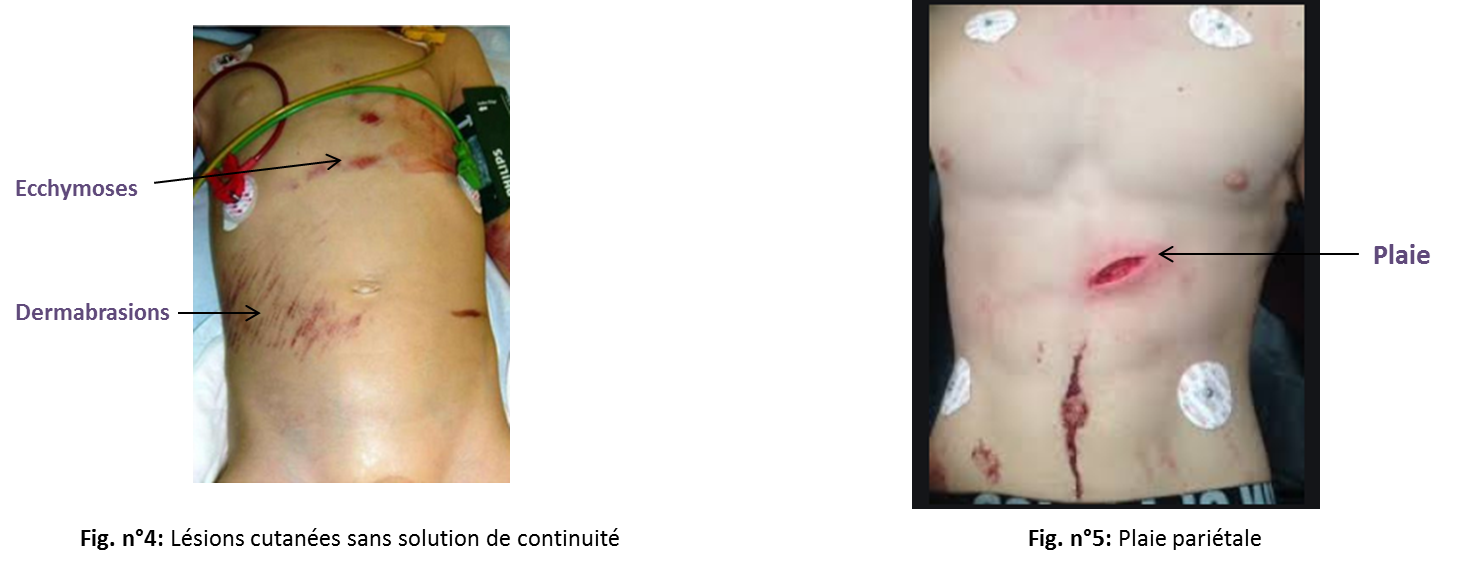 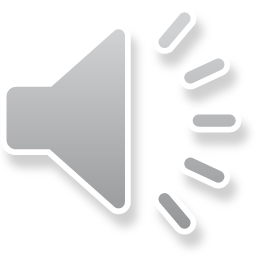 [Speaker Notes: Il faut distinguer les traumatismes fermés et les traumatismes ouverts:
 les traumatismes « fermés », sans  rupture de la continuité pariétale (= sans solution de la continuité pariétale= sans interruption)   et les traumatismes « ouverts », avec rupture de la continuité pariétale. Sur la fig. n°, un traumatisé de l’abdomen qui présente des lésions cutanée type ecchymoses abdominales, dermabrasions abdominales mais pas de plaies donc c’est un traumatisme fermé par contre sur la fig. n°, on voit une plaie pariétale au niveau de la région épigastrique: c’est un traumatisme ouvert.
Cette distinction est logique car le mécanisme lésionnel, les circonstances de survenue, la démarche suivie pour établir un bilan lésionnel et la stratégie thérapeutique, sont différentes. 
Il faut savoir que les traumatismes fermés représentent 80% des traumatismes de l’abdomen et  les traumatismes ouverts représentent 20% des blessés abdominaux en pratique civile.]